Страницы жизни и творчества Б.Акунина
Григорий Чхартишвили                           (Борис Акунин)
Родился 20 мая 1956 года
                                           в Грузии.
                                     Отец-офицер,мать-
                                       учительница
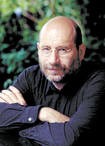 1958 году семья переехала в Москву. 
1973 году окончил английскую школу № 36.
 Закончил историко-филологическое отделение Института стран Азии и Африки (МГУ), имеет диплом историка-японоведа. Занимался литературным переводом с японского и английского языков.
1994—2000 г. Работал заместителем главного редактора журнала «Иностранная литература» 
В настоящее время.Гавный редактор 20-томной «Антологии японской литературы», председатель правления мегапроекта «Пушкинская библиотека» (Фонд Сороса).
29 апреля 2009 года Борис Акунин стал кавалером ордена Восходящего Солнца четвертой степени. 
Награждение состоялось 20 мая в японском посольстве в Москве.
С 1998 года Григорий Чхартишвили пишет художественную прозу под псевдонимом «Борис Акунин». 
Критические и документальные работы Григорий Чхартишвили публикует под своим настоящим имен
Переводы
Мисима Юкио «Золотой храм»
Мисима Юкио «Исповедь маски»
Мисима Юкио «Смерть в середине лета»
Мисима Юкио «Патриотизм»
Мисима Юкио «Море и закат»
Мисима Юкио «Мой друг Гитлер»
Мисима Юкио «Маркиза де Сад»
Мисима Юкио «Парчовый барабан»
Экранизации
2001- Азазель(режиссёр А.Адабашьян)
2004- Турецкий гамбит(режиссёр Д.Файзиев)
2005- Статский советник(режиссёр Ф. Янковский)
2009- Пелагия и белый бульдог(режиссёр Ю. Мороз)
2012- Зимняя королева(режиссёр Ф.Бондарчук)
2012- Шпион  (режиссёр А.Андрианов)
Произведения под псевдонимом                           Борис Акунин
В скобках даны годы, в которые происходит действие книги     Приключения Эраста Фандорина     1998 — Азазель (1876 год)     1998 — Турецкий гамбит (1877 год)     1998 — Левиафан (1878 год)     1998 — Смерть Ахиллеса (1882 год)     1999 — Пиковый валет (1886 год)     1999 — Декоратор (1889 год)     1999 — Статский советник (1891 год)
2000 — Коронация, или Последний из романов (1896 год)     2001 — Любовница смерти (1900 год)     2001 — Любовник смерти (1900 год)     2003 — Алмазная колесница (1878 и 1905 годы)     2007 — Нефритовые чётки (1881—1900 годы)     Провинциальный детектив     2000 — Пелагия и белый бульдог     2001 — Пелагия и чёрный монах     2003 — Пелагия и красный петух     Приключения магистра     2000 — Алтын-толобас (1995, 1675—1676 годы)
2002 — Внеклассное чтение (2001, 1795 годы)     2006 — Ф. М. (2006, 1865 годы)     2009 — Сокол и Ласточка (2009, 1702 годы)     Жанры     2005 — Детская книга (2006, 1914, 1605—             1606 годы)     2005 — Шпионский роман (1941 год)     2005 — Фантастика (1980—1991 годы)     2008 — Квест (1930, 1812 годы)     Смерть на брудершафт
2007 — Младенец и чёрт, Мука разбитого сердца (1914 год)     2008 — Летающий слон, Дети Луны (1915 год)     2009 — Старец, Гром победы раздавайся     Отдельные книги     2000 — Сказки для идиотов     2000 — Чайка     2002 — Комедия/Трагедия     2006 — Инь и Ян
Под настоящим именем 
    1997 — Писатель и самоубийство (М.: Новое литературное обозрение, 1999; 2-е издание — М. : «Захаров» 2006)         Совместное творчество Б. Акунина и 
     Г. Чхартишвили
     2004 — Кладбищенские истории